Net Zero Carbon: Working Together to tackle Climate Change
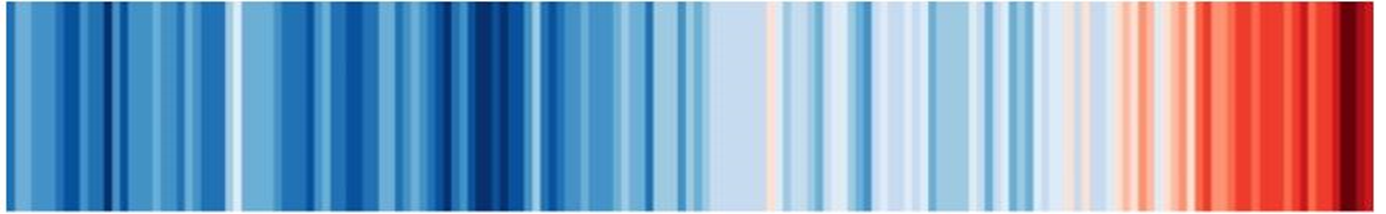 Annual Parish Liaison Event 
4th July 2022
[Speaker Notes: Average Annual global temperatures 1850 – 2018
Source: University of Reading, Prof Ed Hawkins, #ShowYourStripes]
Agenda
19:45 Update on Net Zero Leicestershire: Strategy, Action Plan and Consultation

20:00 Workshop: Barriers and Solutions to Climate Action

20:20 Feedback and Next Steps

20:30 Close
Introduction
The County Council declared a climate emergency in 2019
We plan to achieve net zero carbon for our own operations by 2030, having already reduced emissions by 74% since 2008-09
We also committed to working with others to achieve net zero carbon in Leicestershire by 2045
To facilitate this we commissioned research into the county’s carbon baseline emissions, pathways to net zero and have developed the Leicestershire 2045 Net Zero Strategy and Action Plan
We are holding a 12 week consultation open from May to July 2022, where we will seek feedback from stakeholders and residents before finalising the strategy and plan for September 2022
Consultation survey is available at www.leicestershire.gov.uk/netzeroconsultation
Net Zero – Why and How?
The Paris Agreement seeks to limit global warming to well below 2°C, preferably to 1.5°C, compared to the pre-industrial levels. 
Warming of even half a degree beyond the Paris Agreement will significantly worsen the risks of drought, floods, extreme heat and poverty for hundreds of millions of people.
With current commitments and ambition on emissions reductions, global temperature rise could reach between approximately 2°C and 4°C by the end of this century, or potentially even higher. We are already at 1.2°C  of warming.
The pathway to net zero is challenging but possible; change is required at pace and scale. Although some solutions are not yet feasible or viable beyond demonstration we need to take more steps urgently.
The Council cannot achieve net zero carbon across Leicestershire by 2045 working alone - collaboration and engagement will play a key role in success.
Investment will be required from all sectors but there are benefits to be accrued for the economy, society and the environment if the transition is just and fair.
Leicestershire Net Zero Carbon 2045 Roadmap Research
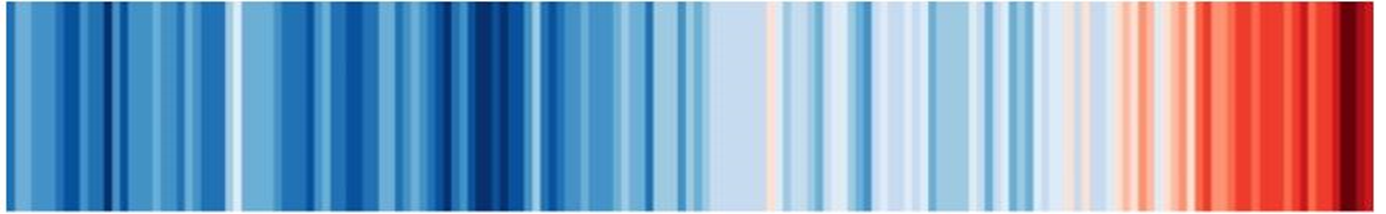 2045 Net Zero Roadmap
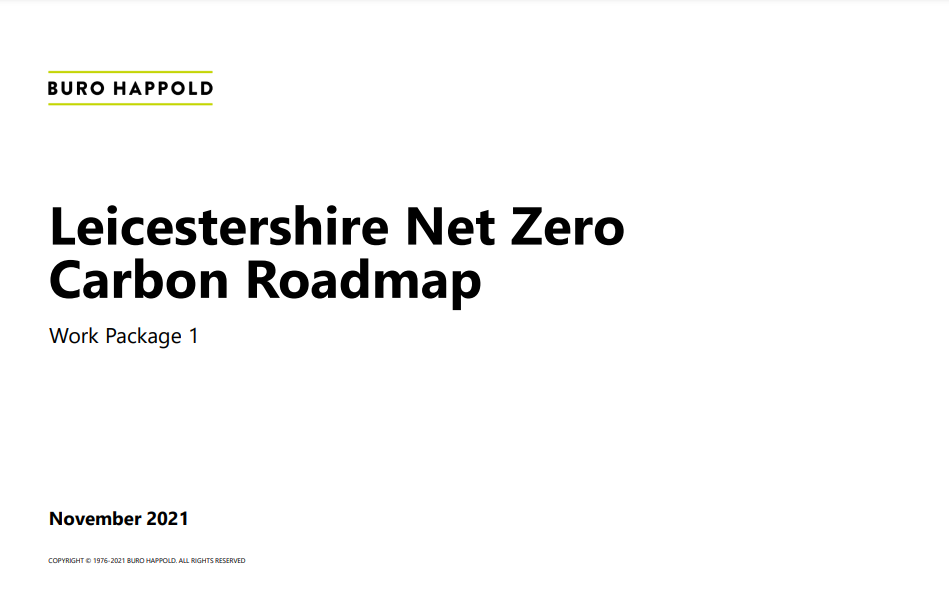 Technical evidence base for Leicestershire action
Inform the Council’s Strategy and Action Plan
Assess the options for achieving net zero
Identify key partners, support partner engagement and actions
Understand what can be gained – co-benefits of transition e.g. health
Explore strengths and gaps in policy and resources
High level recommendations for action
A springboard to wider commitments and action from partners
Leicestershire Emissions Sources
Territorial Emissions 
Energy (electricity/gas/other) consumed within the  geographical boundaries of  Leicestershire

Consumption Emissions 
Energy consumed outside Leicestershire, to provide goods and services for use within the county
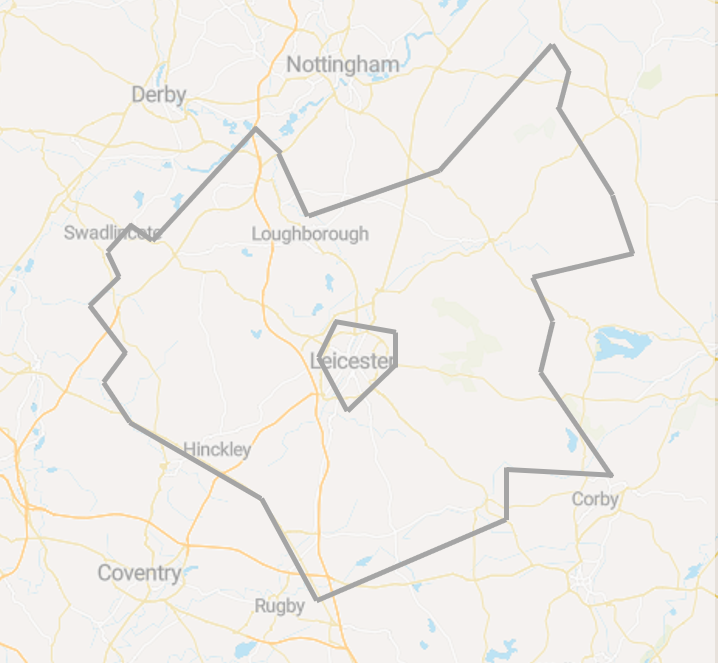 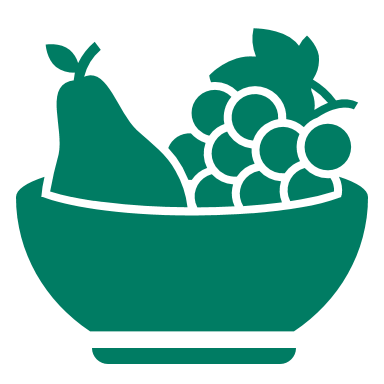 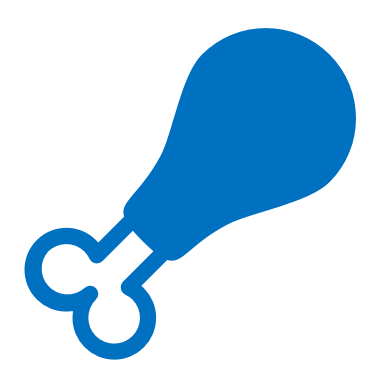 Embodied carbon of food and drink
Agriculture in Leicestershire
Electricity/gas/other use in Leicestershire
Embodied carbon of construction and demolition
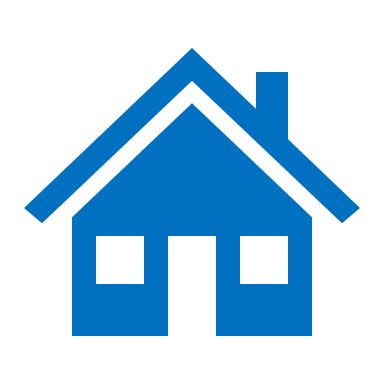 Industrial gas/electricity/other use in Leicestershire
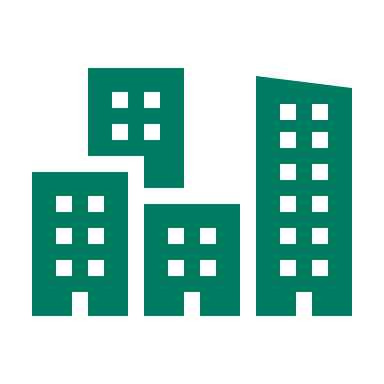 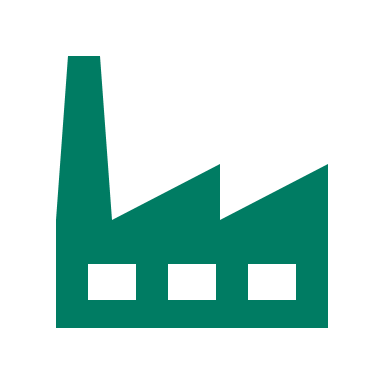 LULUCF
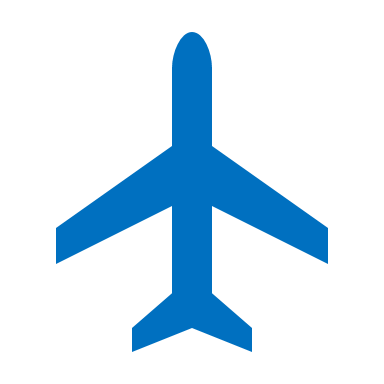 Flights taken by Leicestershire residents/businesses
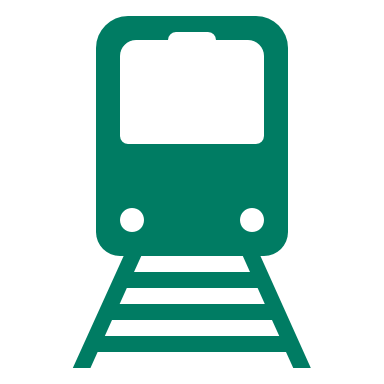 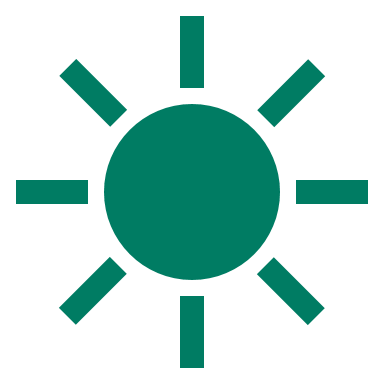 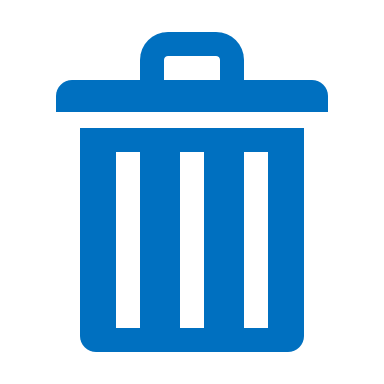 Water/waste consumed by business and residents in Leicestershire
Electricity generation inside Leicestershire
(renewables)
Road transport inside Leicestershire
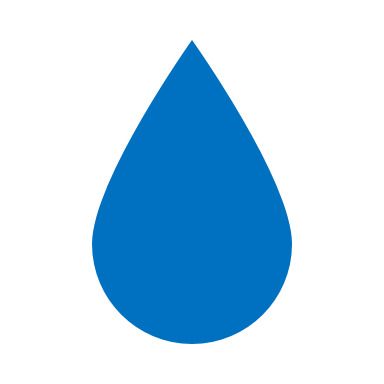 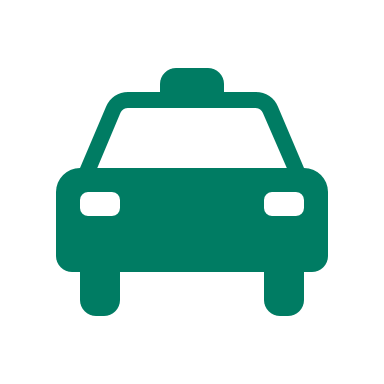 F-gases
Territorial (BEIS sub-national)
Territorial (other sources)
Consumption
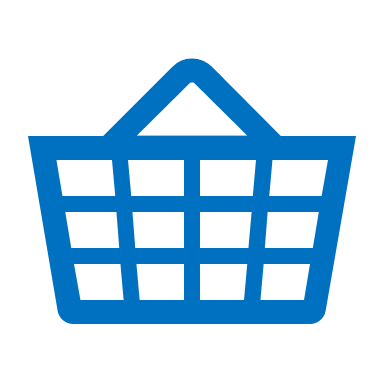 Carbon sequestration of local ecology
Carbon associated with services and goods
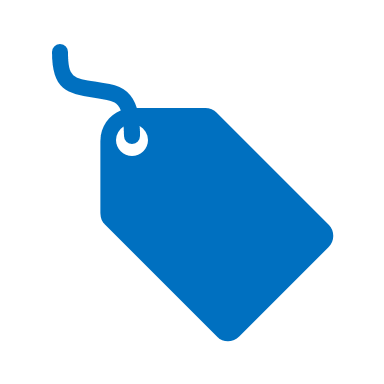 Leicestershire Baseline Emissions
The baseline of this study includes a wider scope of emissions categories than the BEIS data because the BEIS data does not include all categories identified as significant for Leicestershire through stakeholder engagement.

The baseline of this study includes:  
BEIS baseline territorial emissions
Additional territorial emissions 
Consumption emissions
Scoped consumption emissions:  
3,489 ktCO2e
Scoped territorial emissions:  
5,021 ktCO2e
Territorial (BEIS or DfT)
Territorial (other sources)
Consumption
Leicestershire Net Zero Pathways
Current Policy Pathway
Council-Influenced
Balanced
Tailwinds
Description
To illustrate emission reductions that might be achieved with existing policy commitments in Leicestershire
To illustrate what the council can achieve, and outline the collective action required to achieve net zero
To illustrate what Leicestershire could achieve following CCC and UK Government decarbonisation timeframes
To illustrate what Leicestershire could achieve through widespread, fast-paced change
Low
High (only in council-influenced areas)
High
Very high
Ambition
Key interventions
Very low level of retrofit
Electrification of cars and LGVs following national phase out of diesel/petrol
Increase is vehicle mileage
Increase in waste and water demand 
65% of LCC-collected waste recycled
Retrofit of council-influenced buildings (2% of total)
2/3 buses switched to electric/hydrogen
PV installation on 25% of social housing and 40% of public buildings
Widespread retrofit of buildings
Full EV roll out and decrease in vehicle mileage
Industry heat source switched to electric/hydrogen
High PV installation
Near-total retrofit of buildings 
Full EV roll out and decrease in vehicle mileage
Industry heat source switched to electric/hydrogen
Very high PV installation
Total reduction in embodied carbon of new builds
Leicestershire Net Zero Pathways
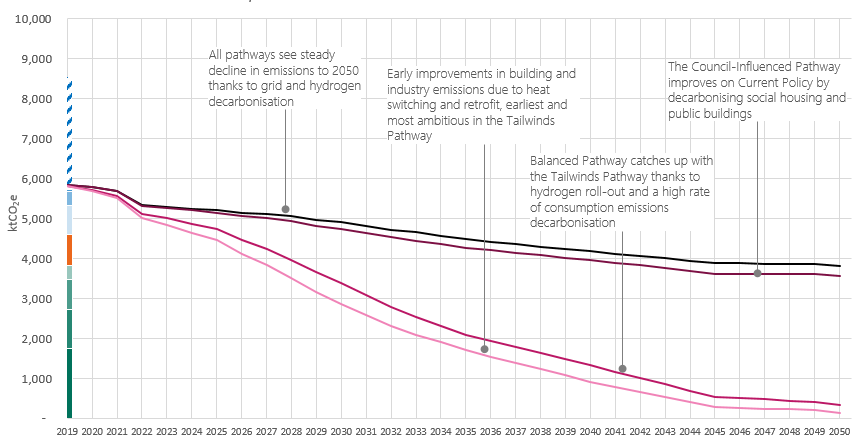 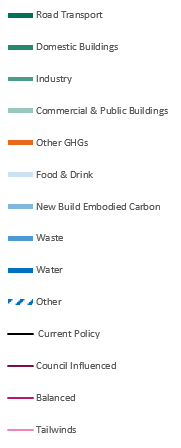 Net Zero Pathways and the Paris Agreement
Comparing Leicestershire’s Net Zero Pathways with a Paris Agreement-compliant pathway highlights the impact of cumulative emissions and the importance of acting now.

Every tonne of carbon emitted contributes to global warming and catastrophic climate change.

At current emission levels, budget will be used up before the end of the decade
Under Current Policy, 84,282 ktCO2e will be emitted between 2019-2045, 224% more than the Paris Compliant budget allows
Under a Tailwinds Pathway, 47,802 ktCO2e will be emitted between 2019-2045, 83% more than the Paris Compliant budget allows
Emissions over budget in the Net Zero Pathways
A Paris Compliant budget allows 26,070 ktCO2e to be emitted between 2019-2045
2045 Roadmap Key Findings
Leicestershire’s Net Zero Strategy and Action Plan
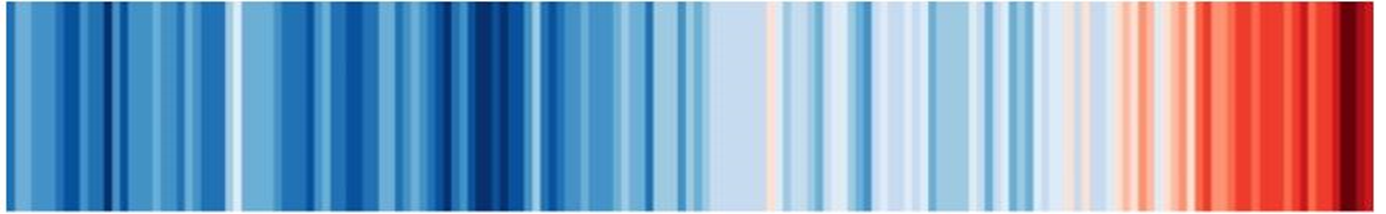 Development of the Strategy and Action Plan
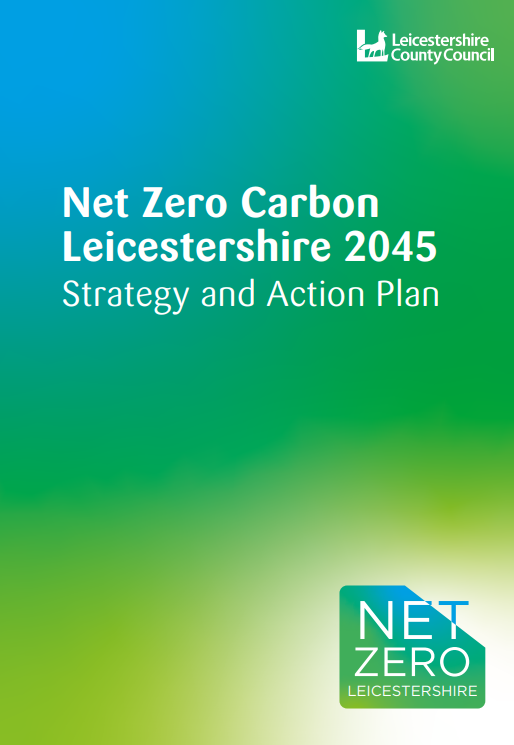 Informed by the evidence developed in the Roadmap study and climate science.
Built on best practice from other local authorities, following guidance and climate action plan checklists.
Officers from across the council have been engaged in its development.
The Action Plan will be reviewed annually and refreshed through an iterative process to keep up to date with policy and technology changes.
Quantification of costs and benefits and more detailed prioritisation is an aspiration for future iterations of the Action Plan.
The consultation offers an opportunity to add to the Strategy and Action Plan, identify synergies with other organisations’ plans and to engage and inspire the public.
Our Vision and Goals
“In 2045 Leicestershire has ended its contribution to global heating and has adapted to climate change.  The just transition to net zero carbon emissions has improved the local environment for people and nature, increased prosperity and supported resilient communities.”

As a key place leader the County Council will:
Achieve net zero carbon emissions for the council’s operations by 2030 
Enable carbon reduction across the county by delivering and facilitating the required infrastructure 
Inspire partners and the public to develop a joined-up approach that delivers net zero carbon emissions across Leicestershire by 2045
Approach to Net Zero
Stopping emissions being produced by doing things differently



Using energy more efficiently




Using renewable energy and low carbon replacements


Support carbon reduction elsewhere and permanently remove carbon from the atmosphere
Emissions included in the scope of the target: 
Domestic, commercial, industrial and public building emissions
Road and rail transport
Household waste management 
Other greenhouse gases (in addition to carbon dioxide)
Land use, land use changes and forestry
5 MtCO2e
[Speaker Notes: Principles: Education & information, Fairness, Freedom & choice, Co-benefits, Nature]
Cross Cutting Actions
Carbon Reduction Themes
Each theme has an overall aim and objectives, accompanied with information on the opportunities and benefits of the net zero transition.  
The themes and overall aims are: -
Decarbonised transport:  Deliver sustainable, affordable transport choices for all that minimise carbon emissions 
Net Zero Infrastructure:  Reduce demand for energy, support the switch to low carbon energy and heat, increase renewable energy generation and the sustainable use of natural resources
Green Economy: Grow the County’s low carbon economy and increase demand for low carbon goods and services
Climate Friendly Communities:  Inform, engage and involve our residents in identifying and delivering local solutions to achieve net zero carbon 
Nature and Land Use carbon stores:  Develop a growing and resilient network of land and water that is richer in plants and wildlife, optimises carbon storage and supports climate resilience
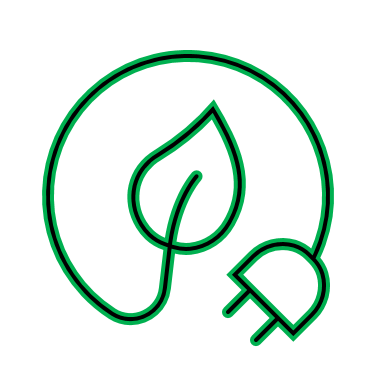 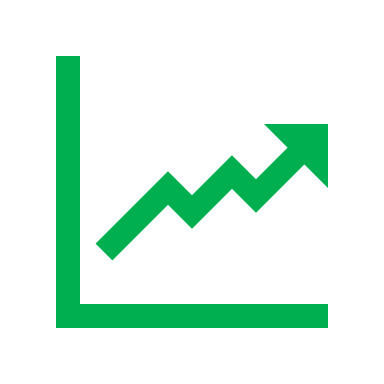 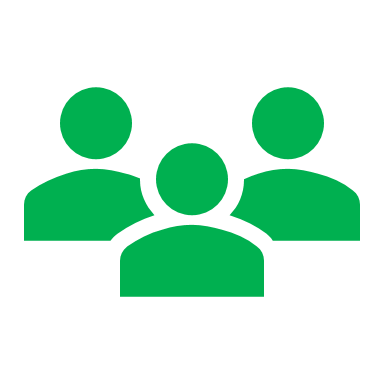 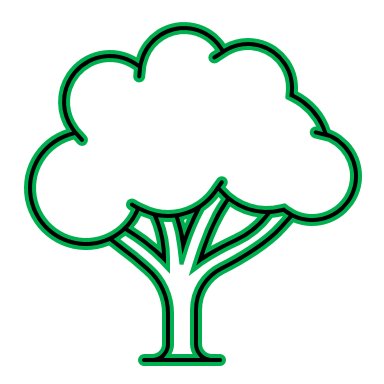 Decarbonising Transport
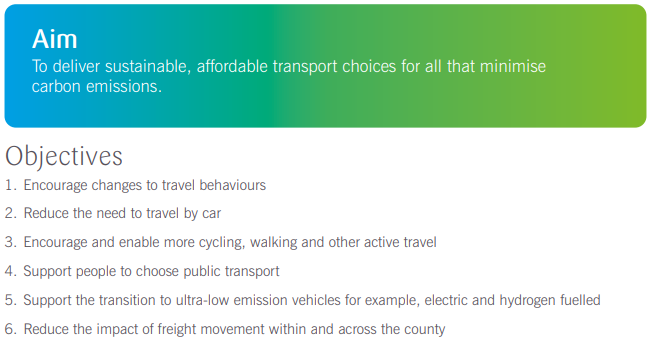 Net Zero Infrastructure
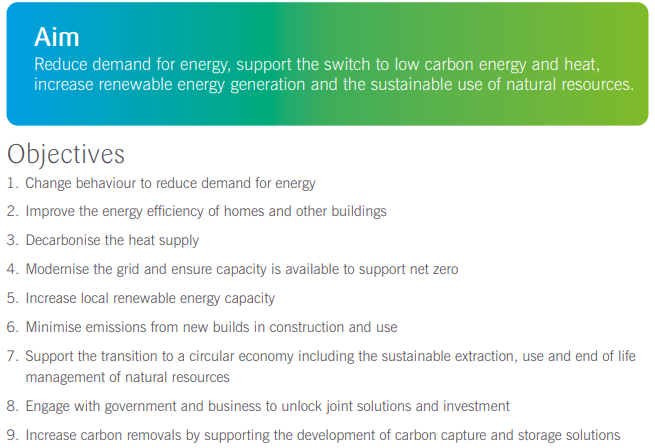 Green Economy
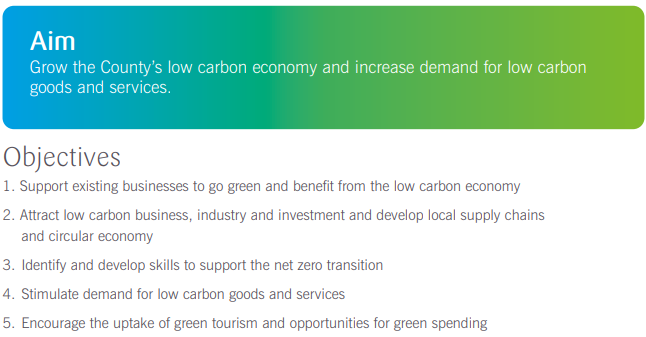 Climate Friendly Communities
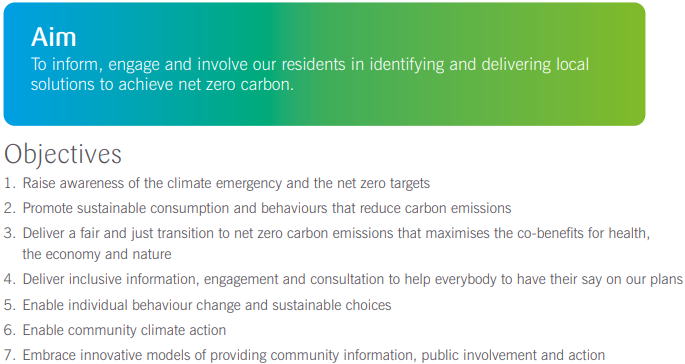 Nature and Land Use
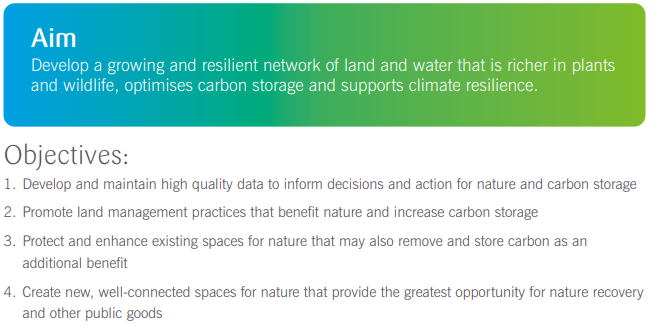 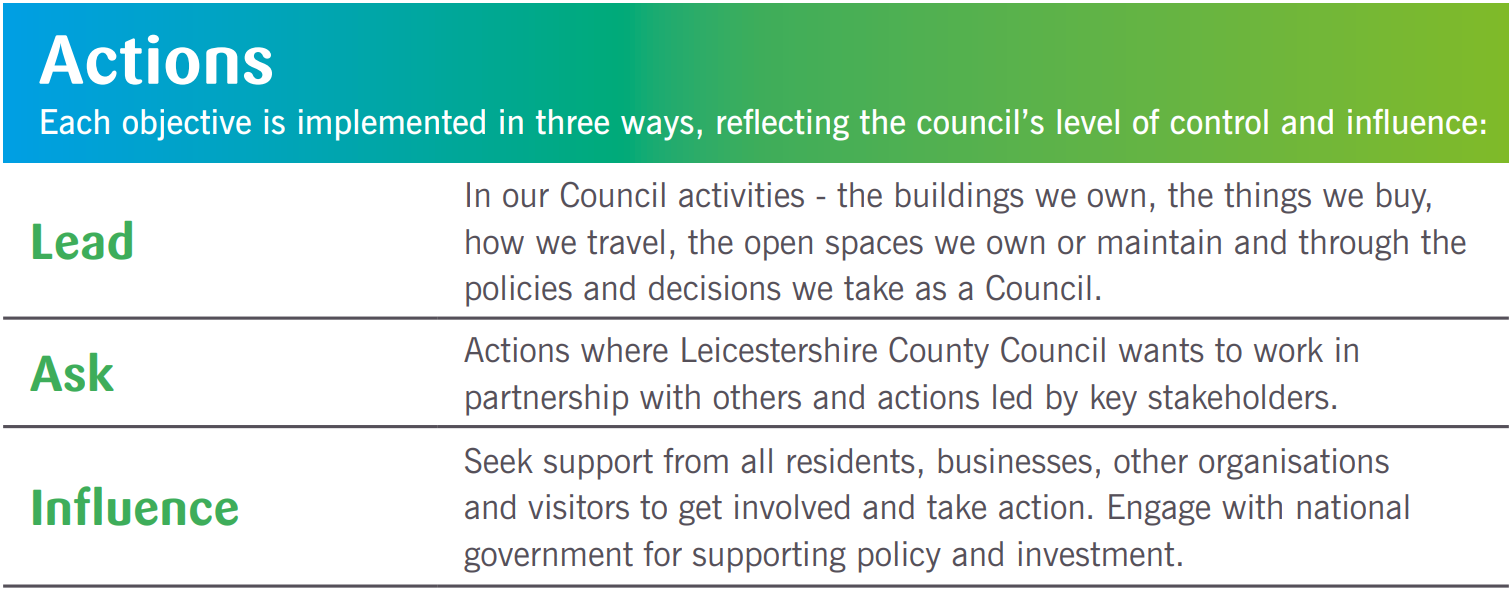 Net Zero Actions
The action plan includes over 150 actions across the five themes
Example from Transport
Time scale: Short 0-2 years (S), Medium 2-5 years (M), Long >5 years (L)
Net Zero 2045 Strategy and Action Plan Consultation
Objective:  To share the Council’s strategy and plans for achieving net zero carbon for Leicestershire and to seek feedback from stakeholders and residents:
Open for 12 weeks 4th May – 26th July 2022.
Offers an opportunity to add to the Strategy and Action Plan, identify synergies with other organisations’ plans and to engage and inspire the public.
Access the full strategy and action plan, alongside the consultation through the Council’s ‘Have Your Say’ webpage here.
We welcome your feedback and input by completing the survey.
Attendance at events and public spaces aims to increase engagement and representation.
Following the consultation, a consultation summary will be produced and feedback fed into the strategy and action plan in Autumn 2022
There will also be ongoing engagement on net zero as reflected in the Climate Friendly Communities theme
The Role of Local Councils
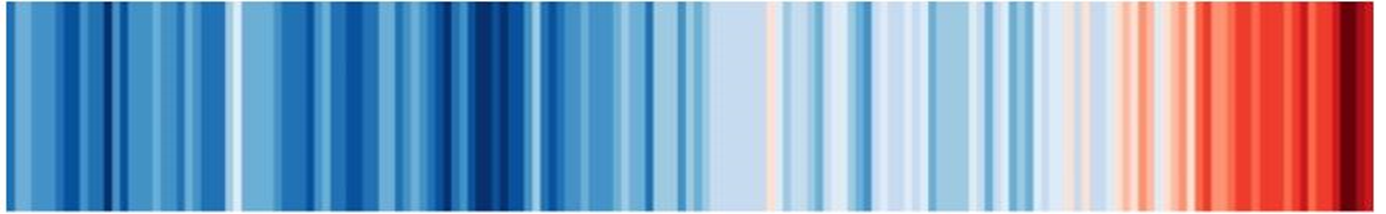 What have we done to date?
A Leicestershire Parish and Town Council Climate Action Day was held on 3rd December 2020 with 35 delegates
This included an introduction to climate science and policy, workshops on community engagement and action planning
Outputs are available at: https://www.leicestershirecommunities.org.uk/cs/climate-action.html including
List of target audiences, key messages and communication channels
A long list of actions that can be taken by Local Councils to tackle climate change
Resources available e.g. CSE Neighbourhood Development Planning support, Midlands Net Zero Hub Carbon Footprint Tool, CSE advice leaflets
Action Plan templates
Examples of actions Local Councils can take
What are the barriers to acting on climate change and how can we work together to over come them?
With other 10,000 Local Councils nationally, together we can have a great impact!
Case Study: Leicestershire Urban Verge Wildlife Project

We’d like you to think about…
What are the key actions you can deliver to support a Net Zero Leicestershire?
What are the key barriers to Local Councils taking this action?
How can we work together to overcome them / What support is required?
The Leicestershire Climate and Nature Pact
As part of our engagement on Net Zero, we will be asking strategic partners to review and sign up to a Leicestershire Climate and Nature Pact
Based on the Glasgow Climate Pact, it sets out key principles we must adhere to in order to tackle the climate and ecological emergencies:
Science and Urgency: the need to act on climate change 
Mitigation: reducing carbon emissions to net zero
Adaptation: reducing the impacts of climate change
Nature: halting ecological decline and supporting nature recovery
Finance: enabling climate action
Collaboration: working together to deliver greater action
The Pact will be launched with the final version of the Net Zero Carbon Strategy and Action Plan in the Autumn, where the wider business community, organisations and individuals will be invited to sign up and pledge their support too.
Thank you for listening!
Questions?
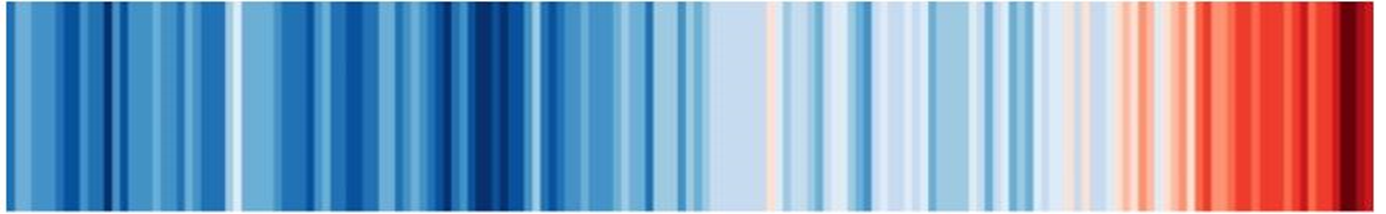 Michael Suddens
Michael.Suddens@leics.gov.uk
Senior Carbon Reduction Officer

Shaista Farooq
Shaista.Farooq@leics.gov.uk 
Carbon Reduction Officer